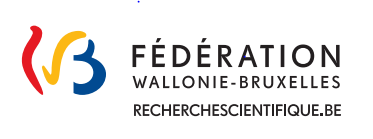 Appel FRHE 2024
Séance d’information du 9 avril 2024
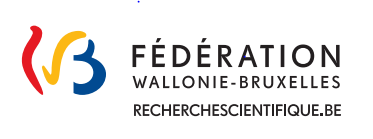 1. Accueil
Stella Matterazzo, directrice générale adjointe de la DGESVR
L’importance du FRHE pour la Fédération Wallonie-Bruxelles
Fort engagement en vue de soutenir le développement de la recherche en Haute Ecole.
	En termes de financement:
FRHE
Cellules Europe
Enseignant-chercheur
Un processus d’amélioration constant.
Le FRHE a été lancé en 2019. Chaque nouvel appel est l’occasion de régler les rouages qui grincent. 
Le Ministère est à vos côtés et à votre écoute.
Journée de réflexion participative sur le FRHE à venir
Une équipe à votre disposition
Une équipe à votre service
Florence Vandendorpe (coordination générale)
Ismail Gülbas (suivi scientifique)
Tania Sonia y Garcia (aspects financiers)
Olivia Bodart (aspects légaux)
Dominique Hubinon (secrétariat)
Stella Matterazzo (présidente du jury)
Les objectifs de ce webinaire
Donner envie à tous de se lancer dans l’aventure en démystifiant cet appel à projets
Vous donner les informations utiles pour soumettre un projet qui ait les plus grandes chances de succès
Vous présenter les coulisses de l’appel (les étapes de l’évaluation, les acteurs impliqués, etc.) dans un souci de transparence
Programme de la matinée
Accueil – Stella Matterazzo
Aspects légaux – Olivia Bodart
Présentation de l’appel 2024 – Florence Vandendorpe
La procédure d’évaluation
Possibilité de faire appel à Synhera – Michele Buscemi
Questions / Réponses
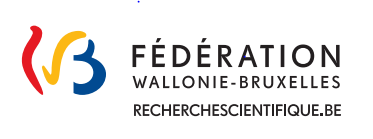 2. Aspects légaux
Olivia Bodart, juriste à la DGESVR
2.1 Décret de financement des Hautes Ecoles (9 septembre 1996, article 21 septies, §4)
Timing général
Critères d’évaluation
Qualité scientifique des projets 	(60% note finale)
Impact sociétal potentiel des projets 	(30% note finale)
Qualité de mise en œuvre des projets 	(10% note finale)
2.2 Arrêté du Gouvernement de la Communauté française (17 octobre 2019)
Composition du jury

1 président (DGESVR)
4 représentants des Hautes Ecoles désignés par l’ARES
1 représentant du FNRS
1 représentant du Cabinet du Ministre en charge de l’Enseignement supérieur
2 acteurs du monde socio-économique
2.3 Arrêté ministériel (15 mai 2023)
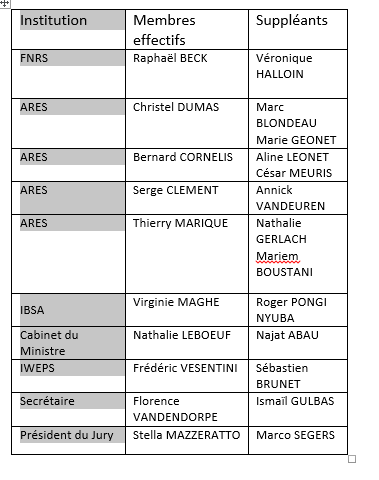 Nomination des membres du jury
Membres effectifs + suppléants
2 ans
2.4 Arrêtés du Gouvernement de la Communauté française
ou« arrêtés de subvention », ils fixent:

Montant de la subvention
Durée
Dépenses admissibles
Modalités de liquidation
NB: Est-il possible de modifier un arrêté de subvention?
Demandes fréquentes
Allonger la durée de mise en œuvre
Reporter la date de démarrage du projet
De telles autorisations ne peuvent être données que par le/la Ministre de tutelle.
Par le passé, souplesse dans le cadre de l’épidémie du COVID
Dorénavant
Les arrêtés de subvention pourront faire l’objet d’une modification uniquement dans le cas de forces majeures dûment motivées par écrit mettant en péril le bon aboutissement du projet.
2.5 (Nouveau) Décret relatif au financement de la Recherche dans les établissements d’enseignement supérieur
Voté au Parlement
En vigueur à partir du 1er janvier 2025
Ce qui changera:
Composition du jury (ajout représentant(s) de l’ARES)
Suppression de la pondération additionnelle en faveur des équipes sans expérience préalable avérée de recherche
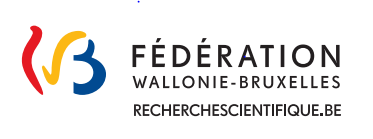 3. Présentation de l’appel 2024
Florence Vandendorpe (coordination générale)
3.1 Les objectifs du FRHE
Promouvoir le développement de la recherche dans les Hautes Ecoles de la FW-B.
Equipes déjà établies
Lancement de nouvelles équipes
À qui s’adresse cet appel à projets?
Obligatoirement
Une Haute Ecole seule ou plusieurs Hautes Ecoles (consortium)
1 porteur de projet	
direction de la recherche (garant méthodologie + coordination de l’équipe)
1 coordinateur administratif
Responsable aspects administratifs et financiers

Facultativement
Des partenaires scientifiques, belges ou étrangers
Conditions d’éligibilité
Appel destiné exclusivement aux Hautes Ecoles de la FW-B.
Conditions de diplôme des membres de l’équipe
Porteur de projet
Membre du personnel directeur ou enseignant de la HE qui dépose le projet
Nommé ou engagé à titre définif ou désigné à titre temporaire pour une durée indéterminée (TDI)
Disponible pendant toute la durée du projet
Somme du temps consacré à ses différentes activités ≤ 100% temps de travail.
Points d’attention relatifs aux aspects financiers des projet de recherche (Tania)
Le budget prévisionnel comprend:
Frais de personnel (cf. annexe au Règlement)
Frais d’instrument et de matériel
Amortissement sur 5 ans
Prix unitaire > 999,00 EUR HTVA
Autres frais d’exploitation (max. 15% du budget total)
Frais de fonctionnement (max. 10% du total des autres frais d’exploitation et de personnel)
Un cofinancement est-il autorisé?
Oui, il est possible de compléter le budget demandé à la FWB par des fonds propres d’une ou de plusieurs Hautes Ecoles impliquées dans le projet.
≤ 30% du budget total demandé à la FWB.
Ce cofinancement doit être repris dans le budget du projet soumis.
Calendrier du paiement de la subvention
1ère tranche (50%)	dans le mois précédant le démarrage
2ème tranche (40%)	mi-projet, après approbation des rapports 					scientifique et financier 
Solde (10%)		après la clôture du projet, si approbation des 				rapports scientifique et financier
Pour soumettre votre candidature
Formulaire électronique
Attention à joindre l’ensemble des informations requises
Signatures demandées
Accord de consortium si consortium
Accord de coopération si recherche collaborative
Obligations financières de la HE remplies.
Des ressources sont à votre disposition
Prise en compte de la dimension du genre
https://mpdf.cnrs.fr/le-genre-dans-la-recherche/
https://genderedinnovations.stanford.edu/methods-sex-and-gender-analysis.html
https://www.yellowwindow.com/genderinresearch/index_downloads.html
https://research-and-innovation.ec.europa.eu/strategy/strategy-2020-2024/democracy-and-rights/gender-equality-research-and-innovation_en
Prise en compte des aspects éthiques
https://www.frs-fnrs.be/docs/Reglement-et-documents/FRS-FNRS_ETHIQUE_ETHICS.pdf
Les dates importantes
28/06/2024 à 14h			Clôture de l’appel
≤ 31/08324				Information sur l’éligibilité des projets
28/02/2025				Communication des rsultats
01/09/2025 – 31/10/2025	Démarrage des projets
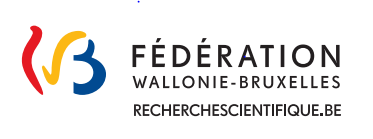 4. La procédure d’évaluation
4.1 L’évaluation comprend plusieurs étapes distinctes
Evaluation de l’impact sociétal potentiel
Evaluation de la qualité scientifique et de la qualité de la mise en œuvre
Classement des projets
a) Critères utilisés pour évaluer l’impact sociétal potentiel (30%)
Impacts qui peuvent être attendus du projet, sur le court et moyen terme, à un échelon local, régional, national ou international :
sur le plan culturel
sur le plan économique
sur le plan environnemental 
sur le plan politique 
sur le plan social
sur le plan de la formation de talents
Actrices et acteurs, groupes ou secteurs susceptibles de bénéficier et/ou de mobiliser des résultats de la recherche, en prenant en considération la dimension du genre ; 
Contribution du projet aux Objectifs de Développement Durable de l’ONU, en distinguant les retombées internes (au niveau des structures de recherche) des impacts potentiels du projet sur la société ;
Activités planifiées en vue de la dissémination des résultats en dehors des milieux scientifiques, en ce incluse la valorisation de la propriété intellectuelle générée et des données sous-jacentes à la recherche.
b) Critères utilisés pour évaluer la qualité scientifique des projets (60%)
Équipe de recherche : 							                              /20
Expérience scientifique pertinente, autres types d’expériences pertinentes, rayonnement régional du/des porteur(s) de projet ;							
Publications scientifiques éventuelles -- en distinguant les travaux ayant fait l’objet d’une revue par les pair·e·s -- des membres de l’équipe de recherche (si ceux-ci ont déjà été identifiés)
Objectifs du projet :                                                                                                                                      /20
Clarté et pertinence des objectifs poursuivis ; 
Mise en évidence des aspects novateurs du projet (par rapport à l’état de l’art)
Méthodologie ::                                                                                                                                             /20
Faisabilité du projet, en tenant compte du contexte de réalisation (unité de recherche hôte, par exemple) ;
Clarté et pertinence de la méthodologie à mettre en œuvre ; 
Qualité et pertinence de l’approche interdisciplinaire, le cas échéant ;
Prise en compte de la dimension du genre ;
Prise en compte des aspects éthiques
c) Critères utilisés pour évaluer la qualité de mise en œuvre des projets (10%)
Cohérence entre le budget (et sa ventilation) et le projet de recherche ;
Complémentarité entre les membres de l’équipe de recherche et les éventuels partenaires scientifiques ; 
Structure(s) de gestion du projet
L’évaluation des projets implique différents acteurs
Le jury
Les experts scientifiques
La Commission Analyse de l’Impact
Quelques remarques générales sur la procédure d’évaluation
Chaque évaluateur remplit une Déclaration sur l’Honneur par laquelle il se déclare 
Compétent pour l’évaluation du projet concerné
Et sans conflit d’intérêt
Quand un projet est soumis au FRHE pour une seconde fois, il est évalué par des personnes distinctes de celles qui l’ont précédemment évalué.
Les personnes chargées de l’évaluation d’un projet sont identifiées sur base du résumé et des mots-clés repris dans la proposition.
A. Le rôle du jury (Stella Matterazzo)
Vérifie que l’évaluation de chaque projet a été réalisée en conformité avec les règles édictées 
Rôle de rapporteur
Examine de manière approfondie les projets se situant au-dessus d’un seuil fixé (1,5 x le budget disponible)
Procède au classement 
Transmet au / à la Ministre de l’Enseignement Supérieur  la proposition de sélection, qui la soumet au Gouvernement.
B. Les experts scientifiques
Chaque projet est évalué par 2 experts scientifiques. 
La note de chacun deux vaut pour 35% de la note finale. 
En cas de gros décalage, il est fait appel à un 3ème expert.
Les experts sont recrutés à partir d’une base de données internationale. Ils viennent de partout dans le monde.
Ce sont des académiques qui ont une expérience de recherche reconnue dans le domaine de recherches concerné.
C. La Commission Analyse de l’Impact sociétal potentiel
Est composée de représentants d’institutions reconnues pour leur connaissance du contexte social, économique et/ou politique de la FW-B
Agence pour une Vie de Qualité (Région Wallonne, AVIQ))
Conseil économique, social et environnemental de Wallonie (CESE)
Direction des Politiques Educatives (MFW-B)
Direction de l’Enseignement Supérieur (DGESVR, MFW-B)
Innoviris (Région de Bruxelles-Capitale)
Socopro asbl (Région wallonne, structure d’appui en agriculture)
Donne un avis au jury.
Rencontre avec Mr Noben, membre de la Commission Analyse d’Impact
5. Possibilité de faire appel à Synhera
6. Les mots de la fin
Stella Matterazzo
Avez-vous des questions?

 Plus d’informations: www.recherchescientifique.be
 Nous sommes également à votre disposition.FRHE@cfwb.be
Un grand merci pour votre participation!